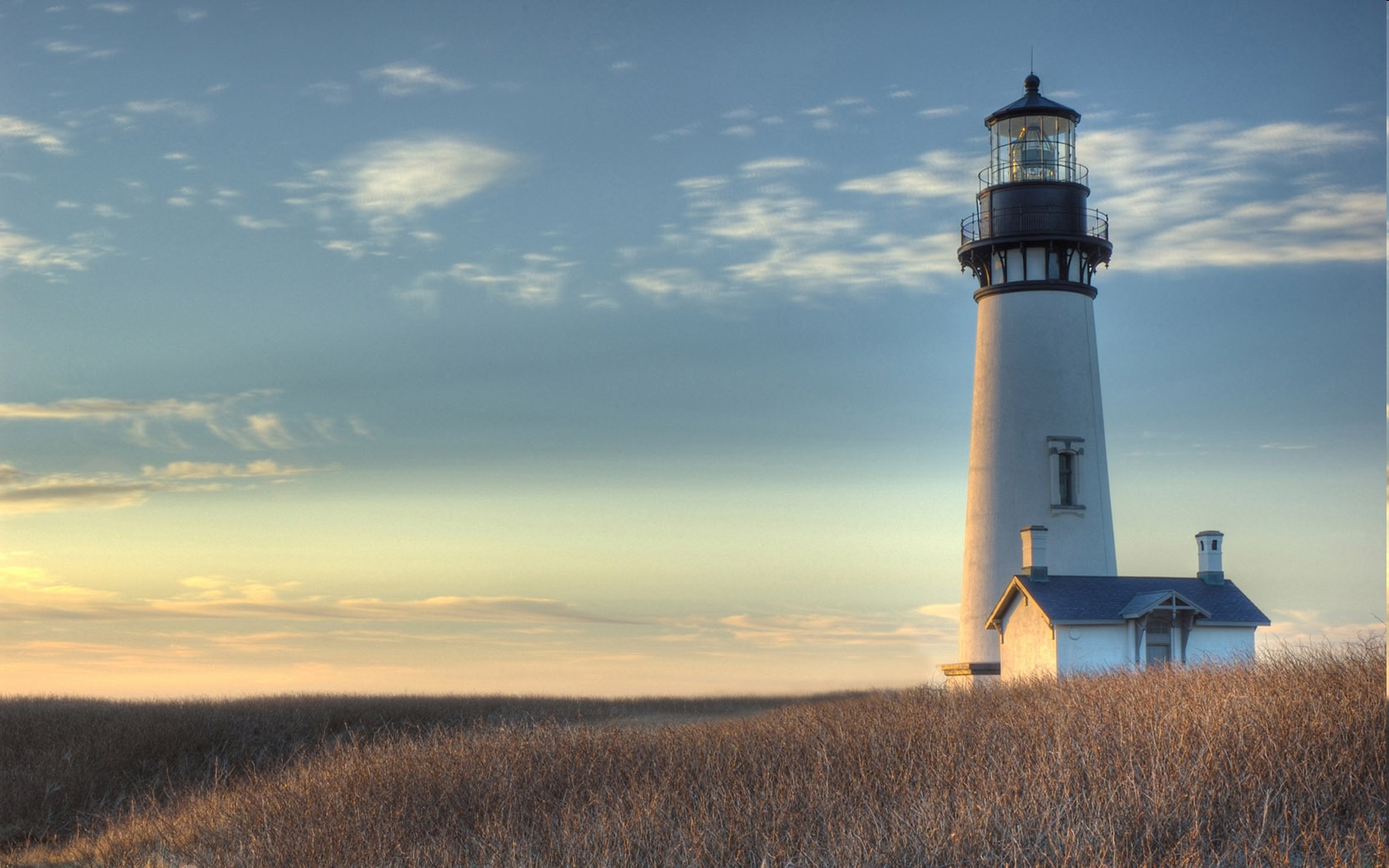 Chestnut Street Baptist Church
Welcome
Pastor Frank R. JohnsonAssociate Pastor Jeremy Johnson
Serving this week
Duty Deacon: Lee Bivens
Counters: Neil Jensen, Meg Mano

Nursery: Chris & Susan Cutlip, Natalie Johnson
SUNDAY ACTIVITIES
Bible Study- 9 a.m.
Worship - 10:15 a.m.
Choir Rehearsal- 4:30 p.m.
WEDNESDAY	 6:30 p.m.
Prayer Group
Cornerstone Kid’s Club
Ignition (Youth Group)
Keep on Praying!
If you would like to receive PrayerNet Today emails, send us a request at prayer@csbcfamily.com.
Stay connected:	www.csbcfamily.com
				Find us on Facebook
Giving Options
(Thank you for supporting this ministry!)

Mail: 609 N. Chestnut St. Ellensburg, 98926

Online: www.csbcfamily.com

In Person: Offering Box in lobby
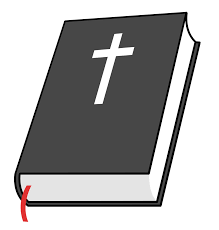 Bible Readers ClubSun. Dec. 4, 6 p.m.December Guides available.
CHRISTMAS CHOIR PERFORMANCEDecember 4, 6 p.m.Bring cookies to share afterwards!
December 18, at 6 p.m.
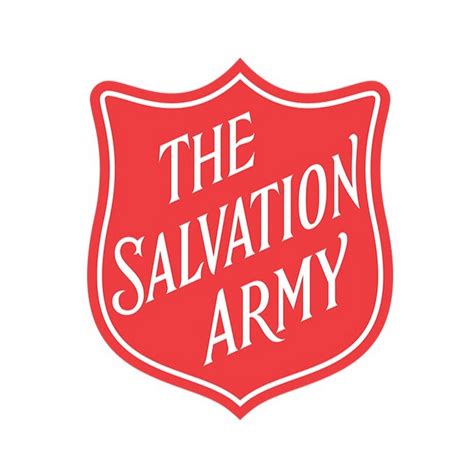 Need for Kettle Bell Ringers for Salvation Army
Contact Beth Paul to sign up 509-933-7800
Grab a tag in the foyer today!Bring your gift and the tag back by Dec. 17See Kim or Kathy with any questions
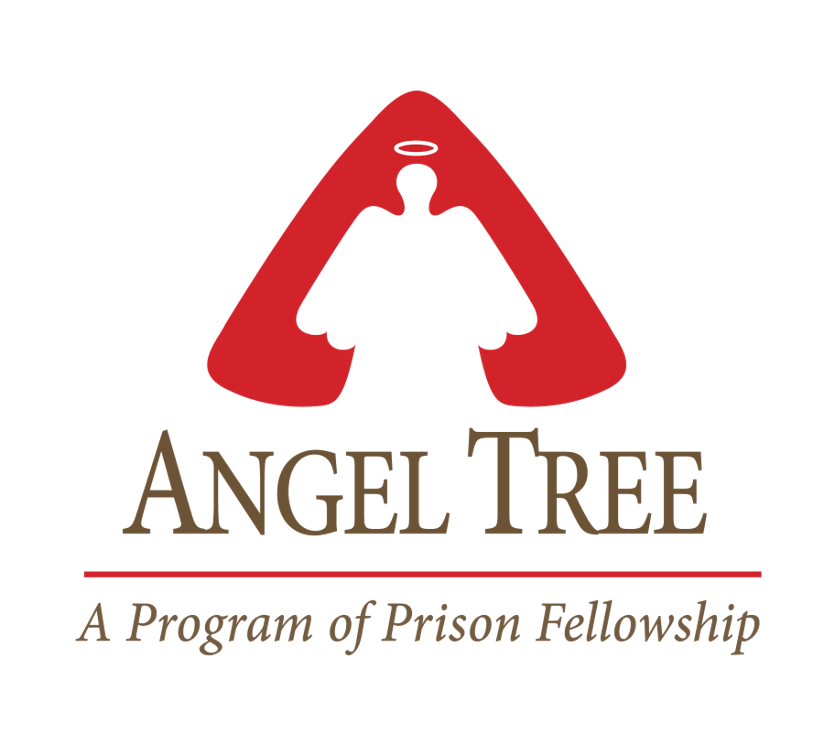